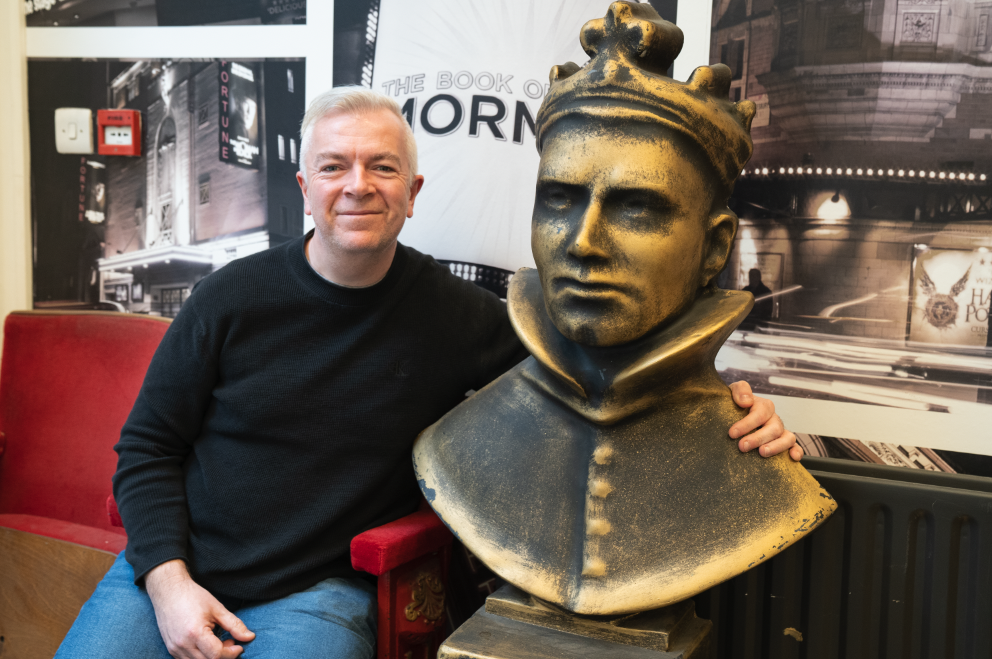 Jamie Snelgrove, Head of Theatre TokensSociety of London Theatre / UK Theatre
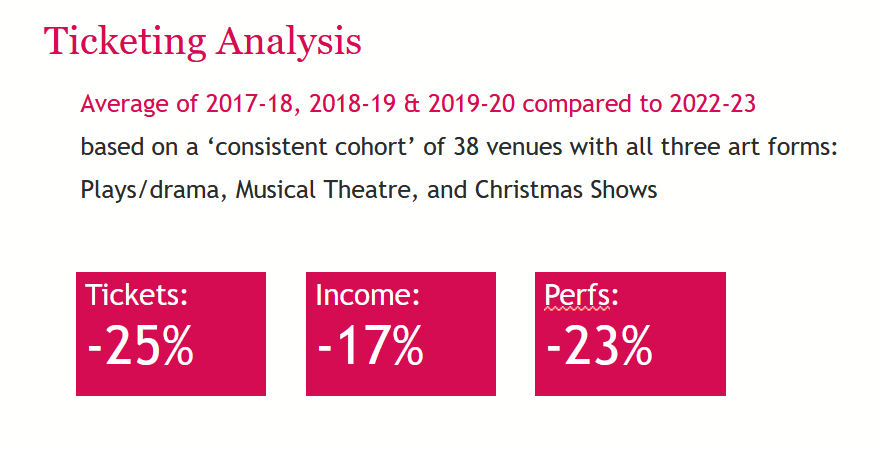 https://theaudienceagency.org/audience-answers
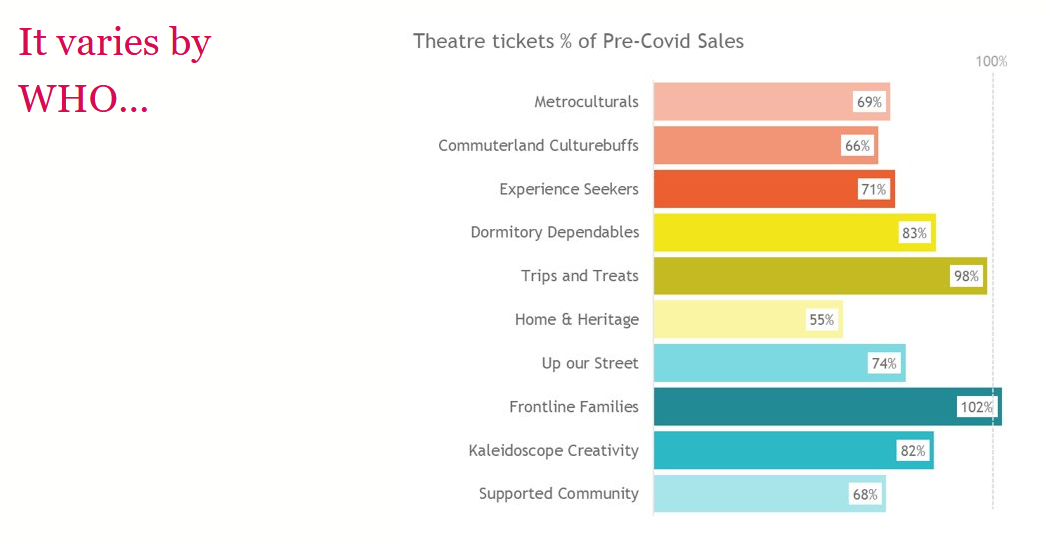 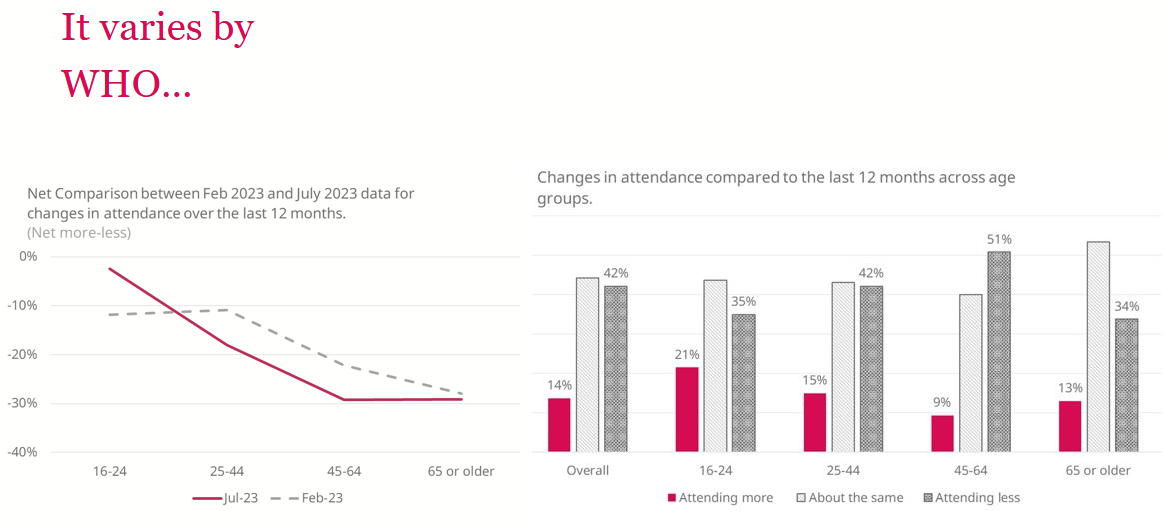 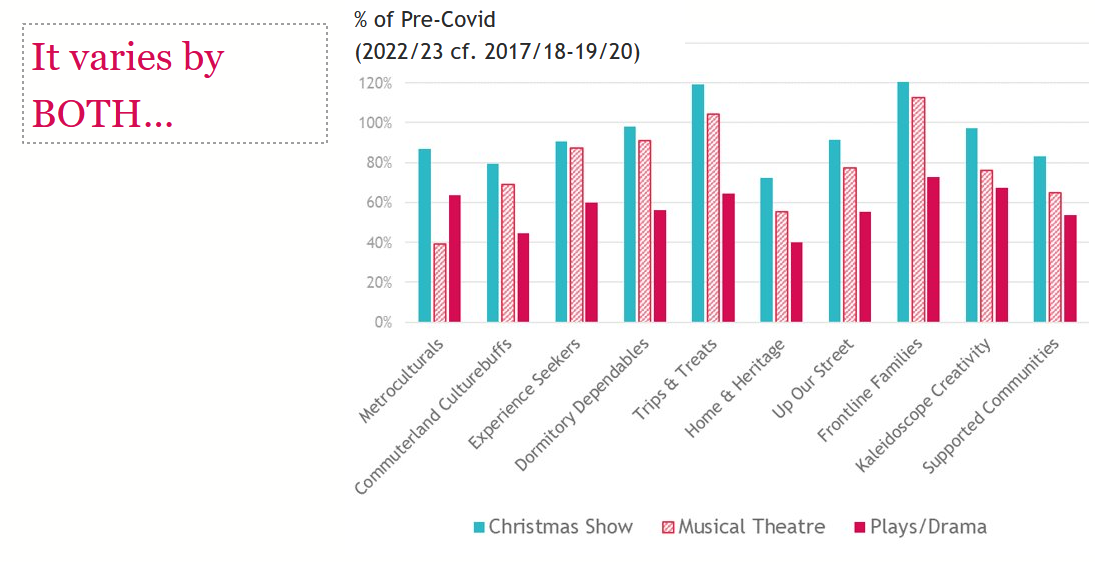 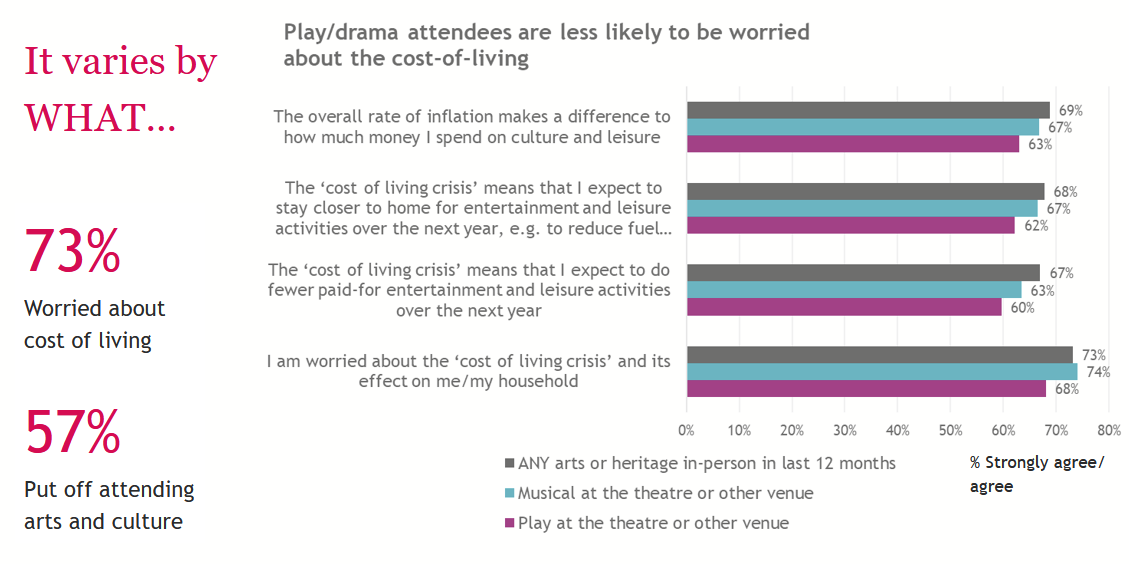 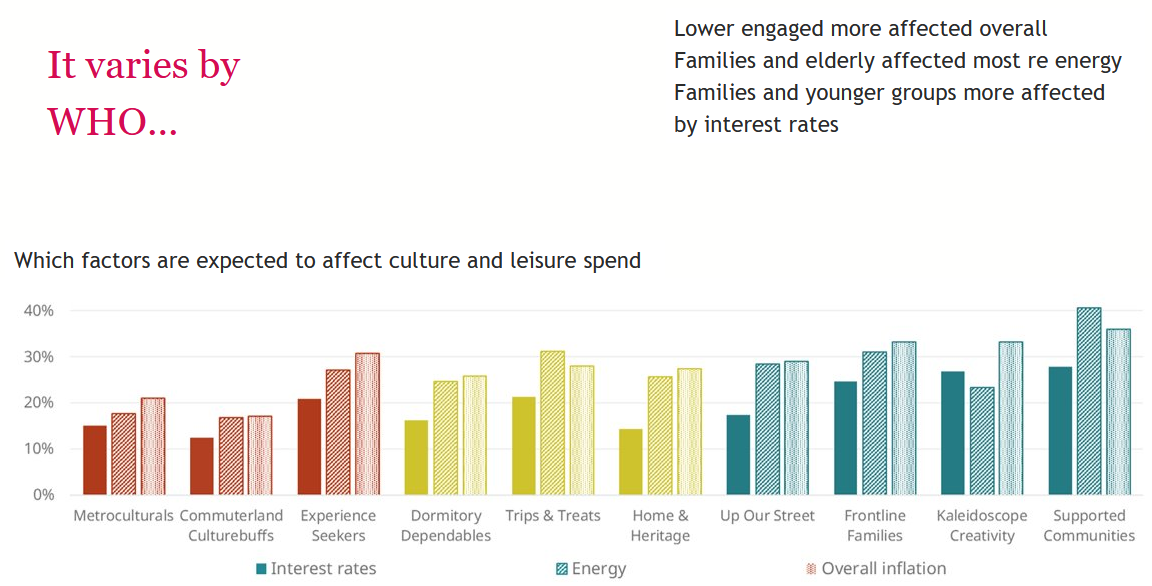 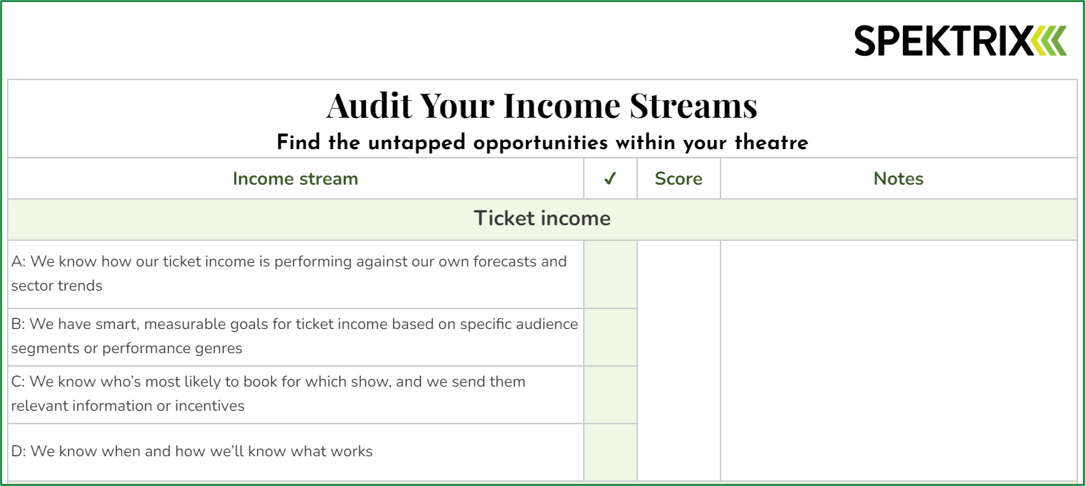 Audit your income streams …Ticket income / Memberships & Subscriptions /Donations & Secondary SpendKNOW YOUR PRIORITIES – clearly define targetsKNOW YOUR AUDIENCE  - use data from across the journey to understand customer behaviourKNOW WHAT WORKS FOR YOU – setting clear targets for success makes it easier to measure impact
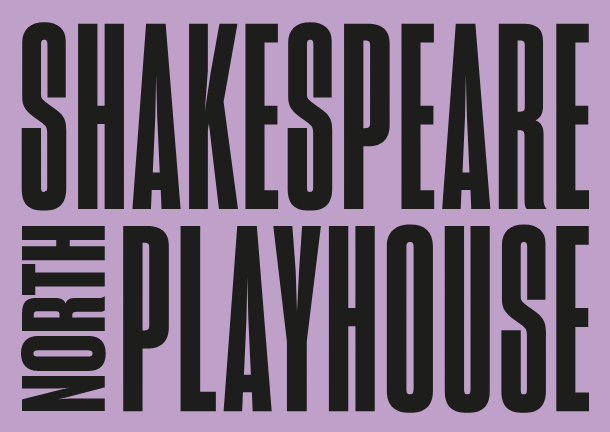 Pay What You ‘Decide’Pay What You ‘Decide’ supportExtra allocation for local residentsshakespearenorthplayhouse.co.uk/pwyd/
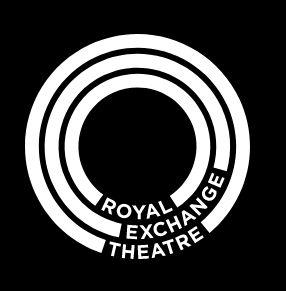 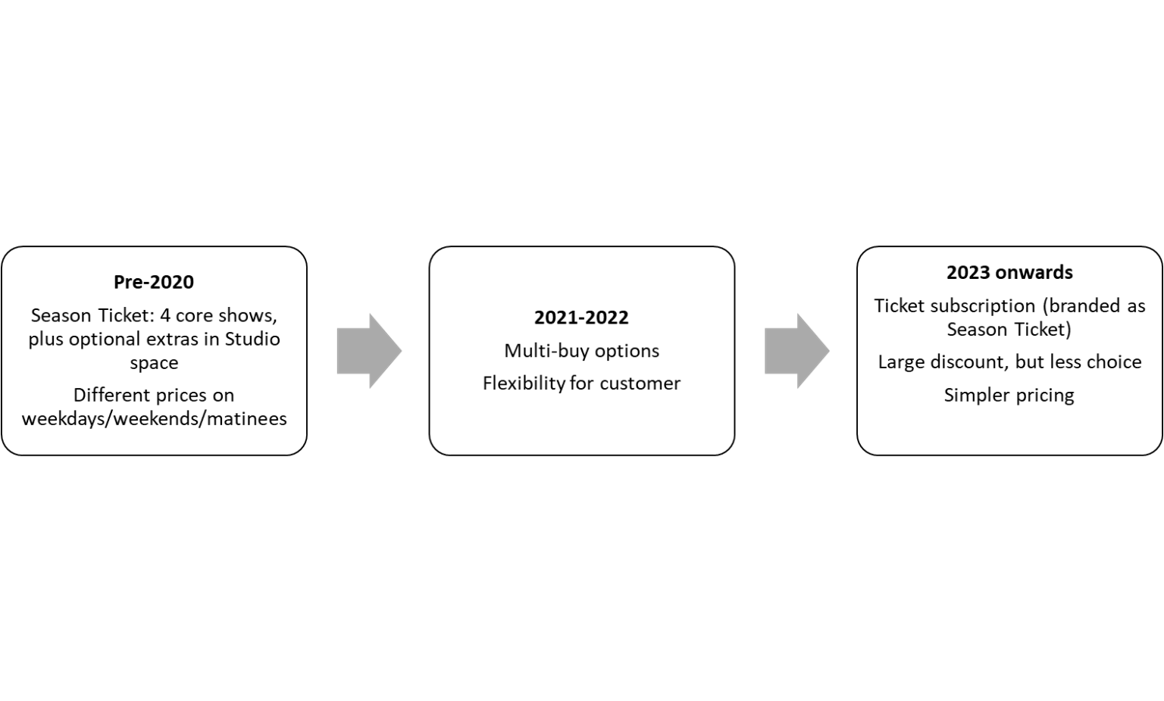